Презентация К проектной работе «Моя малая родина»(Судьба и родина едины)
Выполнила Смирнова О.А.
Обелиск Славы. Вечный огонь.
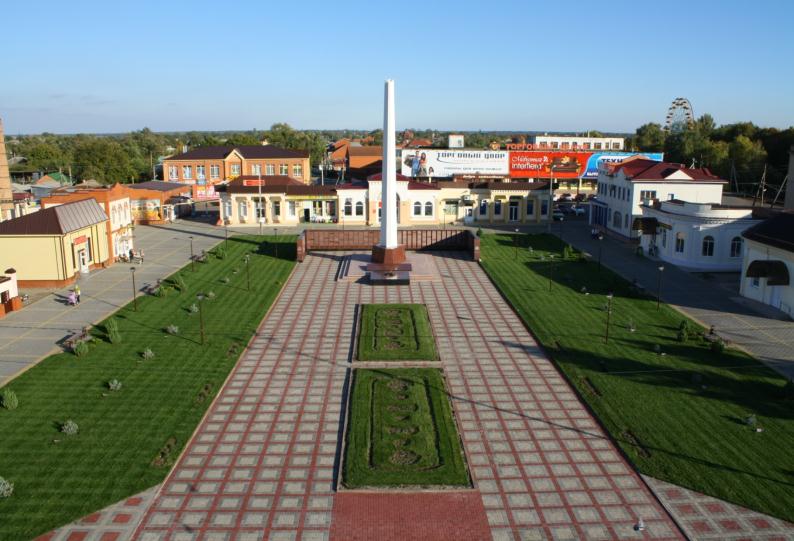 Мемориальный камень
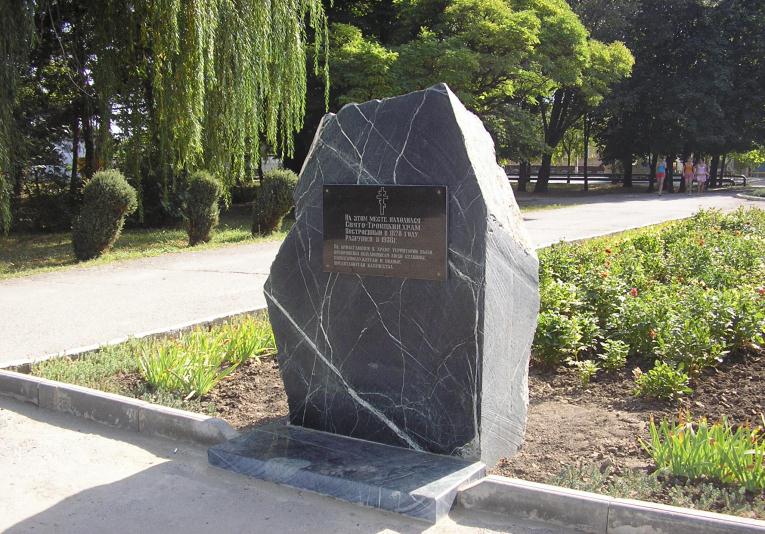 Парк им. 30-летия Победы.
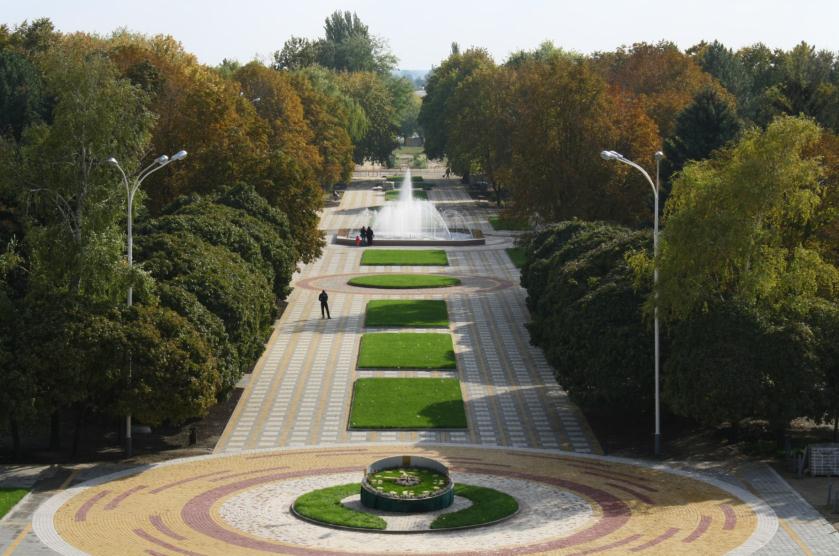 Ледовый Дворец
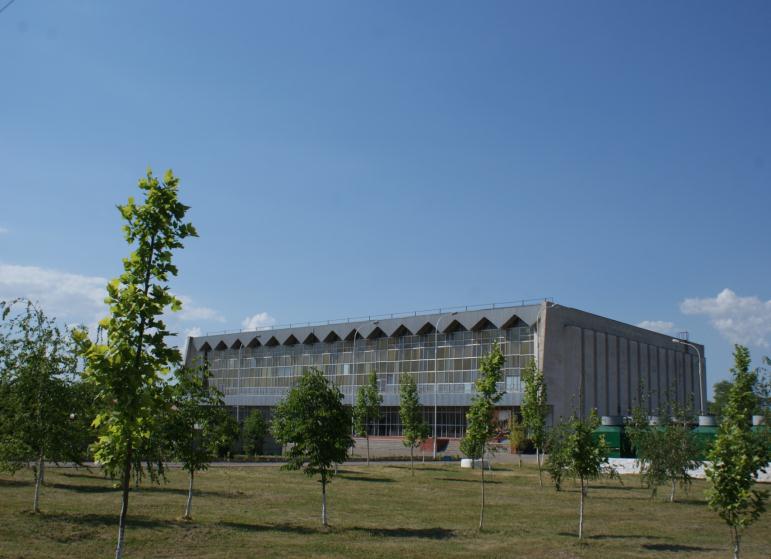 Детская поликлиника
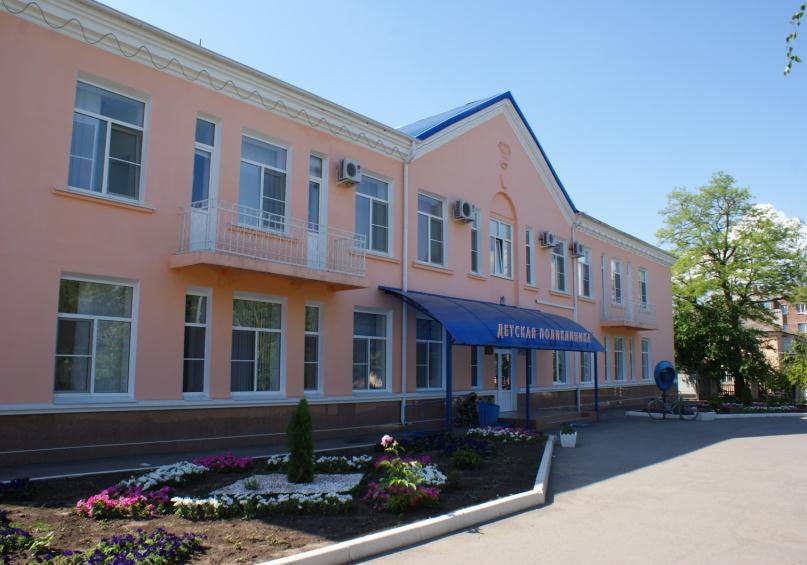 Зооуголок в парке им. 300-летия Кубанского казачьего войска.
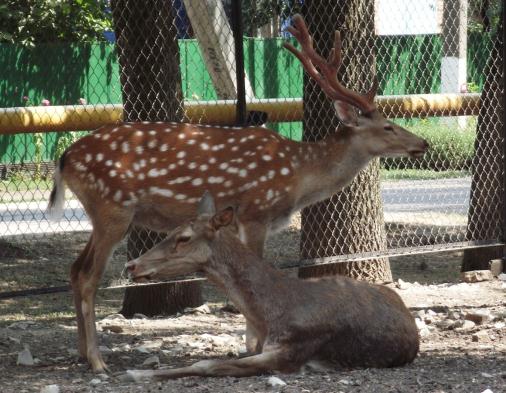 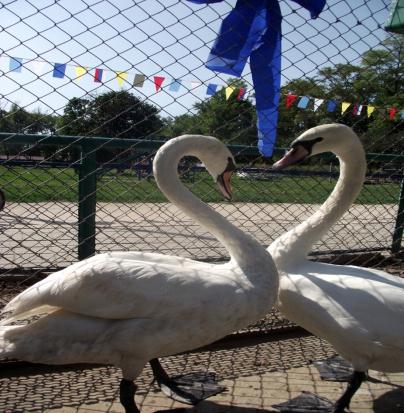 Герб Каневской
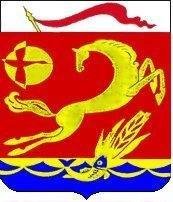 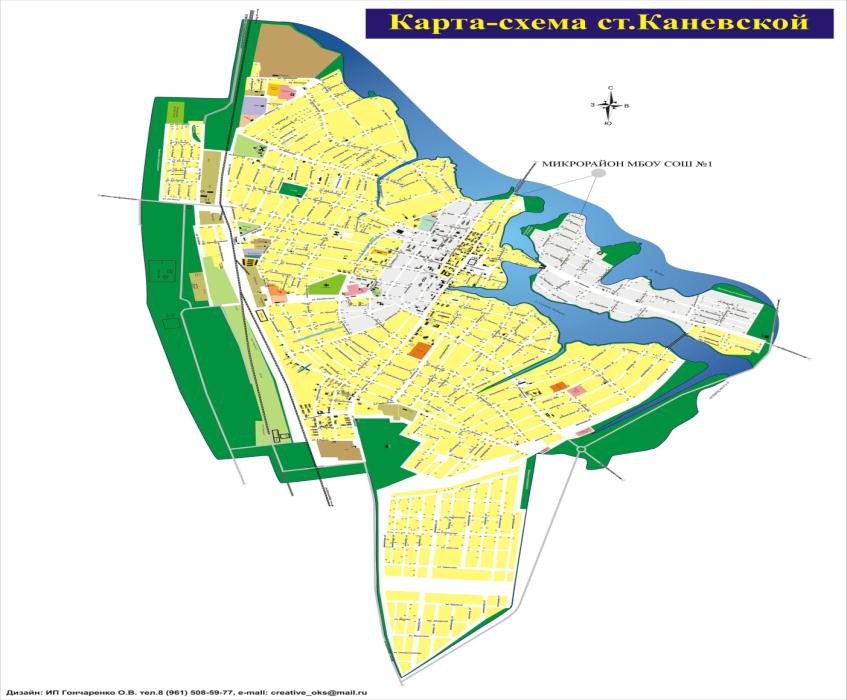